CI 420 orientation
Spring 2022
Welcome!
Review placement expectations/requirements
Scheduling
Your coop!
Communication
Dress
Your mentor!
COVID-related information
SCE Website
Placement guide
Words of Wisdom
QUESTIONS?
agenda
introductions
Meet your support team!
Dr. Stephanie Smith
Sue Talbott
Mentors


You will have a chance to meet your mentors at the end of this session.
Placement expectations
You MUST read emails carefully, as they contain very important information and "action items."

You will follow whatever instructional model your assigned school has in place and be prepared to pivot as needed.

You should have already:
Contacted your coop
Done your background check
Taken a COVID test since returning to campus. You need one negative result prior to entering University buildings and your school. You may be asked to show your app.
scheduling
You will attend practicum EVERY THURSDAY MORNING for the first six weeks. Starting Week 7, you will attend Monday-Thursday mornings until Week 14.

First day: Thursday, January 27. Last day: Thursday, April 28.

Weeks 15-16 may be used to make up absences.
scheduling
START TIME:  You must arrive at your school’s contractual arrival time. 

END TIME: Four hours from your start time.

You will earn 148 hours of early field experience this semester.
scheduling
You must let your cooperating teacher and your mentor know if you will be absent.

Absences need to be made up.

DO NOT BE LATE. If you have an emergency, you should contact your cooperating teacher and your mentor immediately! We worry about you!
Your cooperating teacher
Teachers apply to work with students and are thrilled to have you!

Make their lives easier – not harder. Be helpful, conscientious, mature, and PRESENT.

Keep in mind that your professional reputation starts NOW.
communication
Nothing matters more! 
Reasons to communicate:
Celebrations!
Concerns
Struggles
Questions
Building rapport
What to wear
Remember, you are not only representing yourself, but also the College of Education.

You may see teachers dressed very casually (jeans, sweatsuits). As a guest in the building, you will dress professionally but comfortably.

You will be bending/stretching/reaching a lot, so make sure your clothing covers ALL of you!
Your mentor!
Mentors serve as a coach and a support.

They will come observe you a minimum of three times over the semester.

They will meet with you and your cooperating teacher for a final evaluation.

They help develop support plans for struggling students.

They are a liaison between you, the cooperating teacher, the school, and the College of Ed.

LEAN ON THEM when needed!
Professional behavior checklist
Let's take a look at the checklist.....
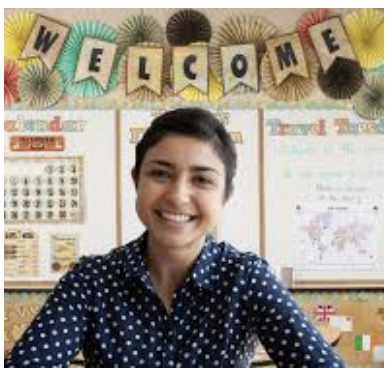 Covid-related issues
Maintain ACCESS GRANTED on your Illinois app.

Follow all of your building's protocols.

Be prepared to pivot!

If you test positive, you will follow your school’s guidance for returning to your placement. Requirements vary.
Sce website and placement guide
https://education.illinois.edu/sce

We will take a look at what's here and spend some time with the placement guide.
activity
You will be put into breakout rooms to do the following:
REVIEW the presentation and check for understanding
READ the Words of Wisdom from the Year 2s
RETURN to the group with any questions or comments
Words of wisdom
TAYLOR SAYS….
- Have a balanced schedule. You will start to get very busy, so it is also important to carve out time for YOURSELF. 
- Get a planner and always plan ahead
- Take notes on EVERYTHING. You will learn and do SO much, and it is very helpful to have notes to look back at when needed
- Do not be afraid to ask questions, lots of them!! No question is a stupid question, it will allow you to learn and grow so much
- Have so much fun, the students and their families look up to you so much
 	LEKESHEONTA SAYS…
Take all the feedback you can get, be as open to suggestions as possible. Create a consistent schedule that will keep your focus.
Ask for help, don't be afraid, you are learning! :).
View your mentor as a coach, don't be afraid to be observed, they only want to help you become better.
LISA SAYS…..
1) Look ahead on your calendar. Give your cooperating teacher a heads up and enough time to schedule something you need to get done. 
2) Get to know other faculty and staff members and even find sometime to shadow them. 

	AMANDA SAYS…
•Don’t doubt your lesson plan ideas as long as they are appropriate for your group of students in your coop’s class.
•Don’t overthink it! Ask your coop or mentor for their opinion, shows that you are taking different factors into consideration and helps you in long run for planning.  
•remember this work isn’t a chore, it’s your future. Enjoy it and customize to make it as fun as you can!
Words of wisdom
LEILANI SAYS….
Make an effort to build a good relationship with your coop. Having their support is key to your experience. 
Present yourself as confident to the kids! You WILL feel unqualified when you first start. The kids don't know that you're super nervous, so don't let it show!
Always be professional important. and on time. The way you present yourself is extremely 
Be open minded. Your placements will be very different from each other. You're going to have to be able to adapt to each one. 
Be yourself! It's easy to get caught up with nerves, but just take a breath when you need.
My most important: ASK QUESTIONS. I ask my coop a million and one questions. If you're unsure about something or need advice, don't be afraid to ask. That is what your coop is there for.
RAYNA SAYS…..
~ Do not be afraid to ask questions to your cooperating teacher, that is what they are there for. Seriously, ask alllll the questions.
~ Take the time to get to know your students, you will love them!
~ Enjoy your placement. You will come out of it learning so much from the students and teachers.

EMILY SAYS……
I would say that while the time is crazy it is the perfect time for them to get to know a little more about the life of the teacher - both in school and outside of school. Use this time to take LOTS of notes: for instance, write down the schedule for the school you are at, what do they do at each time of the day? 
Also, when taking notes draw pictures if you can. For example, when the teacher was working on math, write down what materials she uses, how the students responded, what questions did he/she ask? What would you like to add/change about it if you were doing the lesson? Draw in your notes what the teacher wrote on the board.
Words of Wisdom
SANDI SAYS…..
• Your Cooperating teacher is there to help you, so ask questions as you go... and take notes!
• Ask to shadow the specials teachers (library, ESL, therapists, etc.) It will help you understand the classroom better AND how children experience their learning environments differently.
• As a student teacher during Covid, I missed a lot of classroom management experience. Ask your COOP how they manage different scenarios from simple transitions to behaviors requiring more attention. 
• Have fun with the children. You don’t quite need an established teacher-voice just yet. THIS is the placement that you should be having fun!  So sit on the floor, help them build something, or draw together!
• It is okay to mess up your observations – everybody messes up at least one! Do better next time by learning from your mistakes. 
• Get used to constructive criticism, Student Teaching is all about helping you grow. 
• Reflect. Reflect. Reflect. Even if your class/professor does not require it, get in the habit of regularly writing down your thoughts after working with children. (There is so much to unpack!)
• Be professional. The educational community is smaller than you think.  
• Kindness goes a long way. Children come to school with all kinds of backgrounds and funds of knowledge that are important to them. 
• They are not “boys” and “girls”. They are children. They are friends. Be cognizant of gendering and how you use pronouns.
FINALLY…..
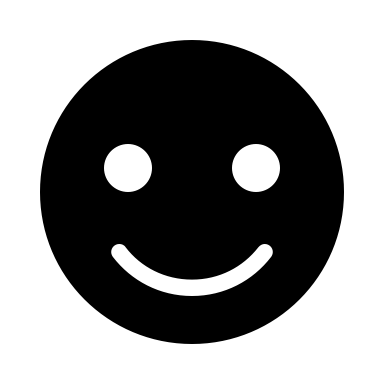 WE ARE HERE FOR YOU!

Loop us in when you need help!

Get out there and make us proud!
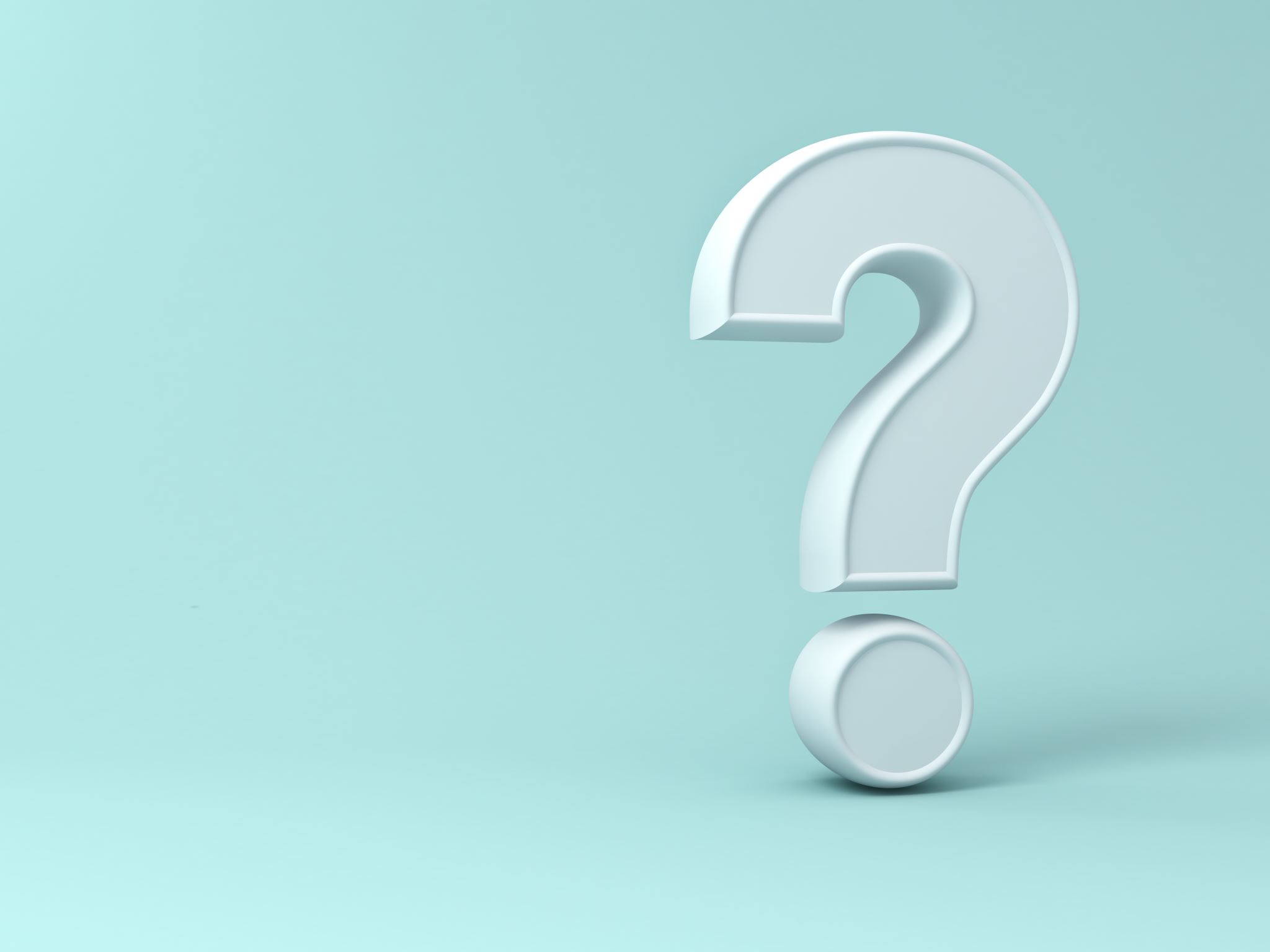 Questions?